Improving the Low Frequency Directivity of Line-Array Microphones
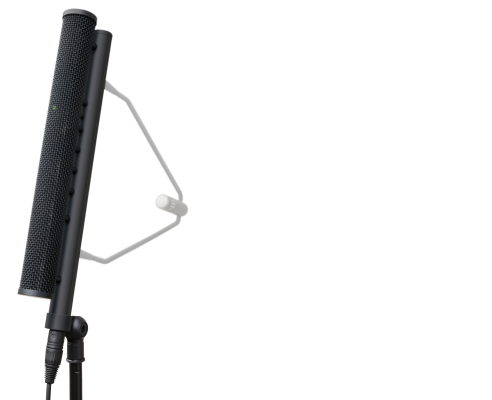 Sound clipsComparing four versions
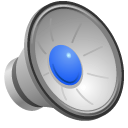 KEM without offset capsule
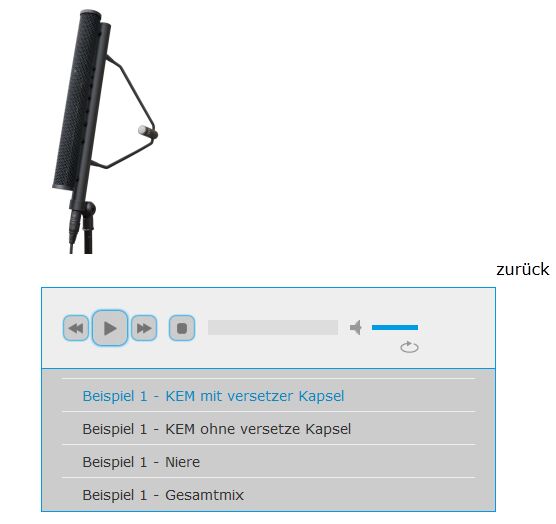 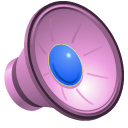 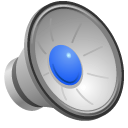 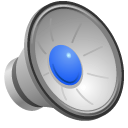 KEM with offset capsule
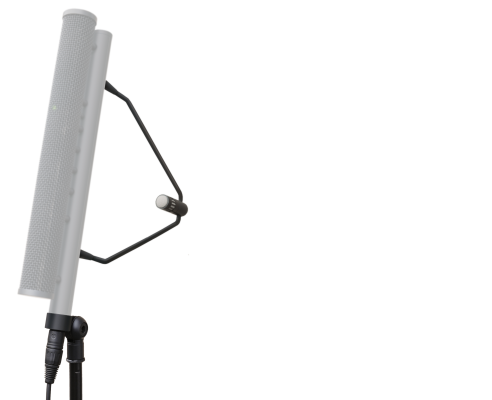 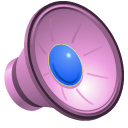 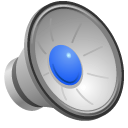 Cardioid
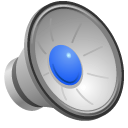 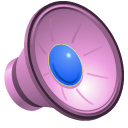 Included examples: Handel’s “Messiah” recorded in St. Sebastian’s church, Munich in November 2011

Click on the “loudspeakers” to listen to the clips – three different sections defined by the “loudspeaker” colour
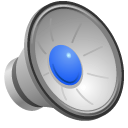 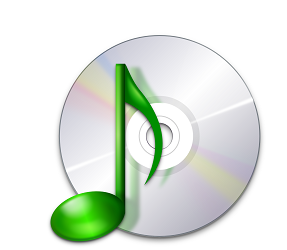 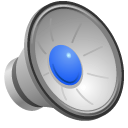 Overall mix
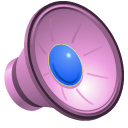 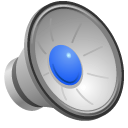 Thank you for listening
John Willett
Managing Director
Udo Wagner
Sales Manager
Microtech Gefell GmbH
Georg-Neumann-Platz
07926 Gefell
Germany

Tel. +49-(0)36649-882-20
Fax +49-(0)36649-882-11
E-Mail: u.wagner@microtechgefell.de
Sound-Link ProAudio
Bicester
Oxfordshire
UK

Tel. +44-(0)1869-600-817
Mob: +44-(0)7973-633-634
E-Mail: john@sound-link.co.uk
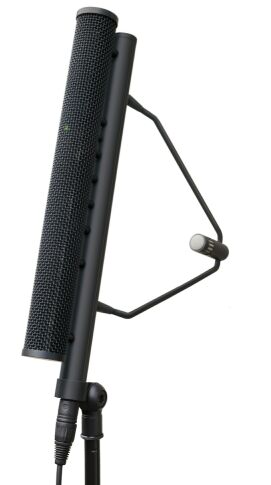 Thank you for listening
Sebastian Goossens
Produktionssysteme Audio
Institut für Rundfunktechnik
Floriansmühlstraße 60
80939 München
Deutschland

Tel. +49-(0)89-32399-358
Fax +49-(0)89-32399-415
E-Mail: goossens@irt.de
This presentation, including pictures and diagrams, is protected by copyrightReproduction is only permitted with the specific permission of the author (S. Goossens)This copyright notice must not be removed from the presentation